SADBHAVNA COLLEGE OF    EDUCATION FOR  WOMEN RAIKOT , JALALDIWAL, LUDHIANA
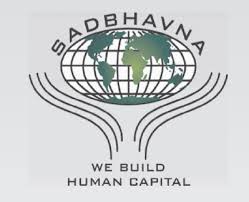 TOPIC
Communication 
                                    
                                        Asst. Prpf. – Sunita Rani
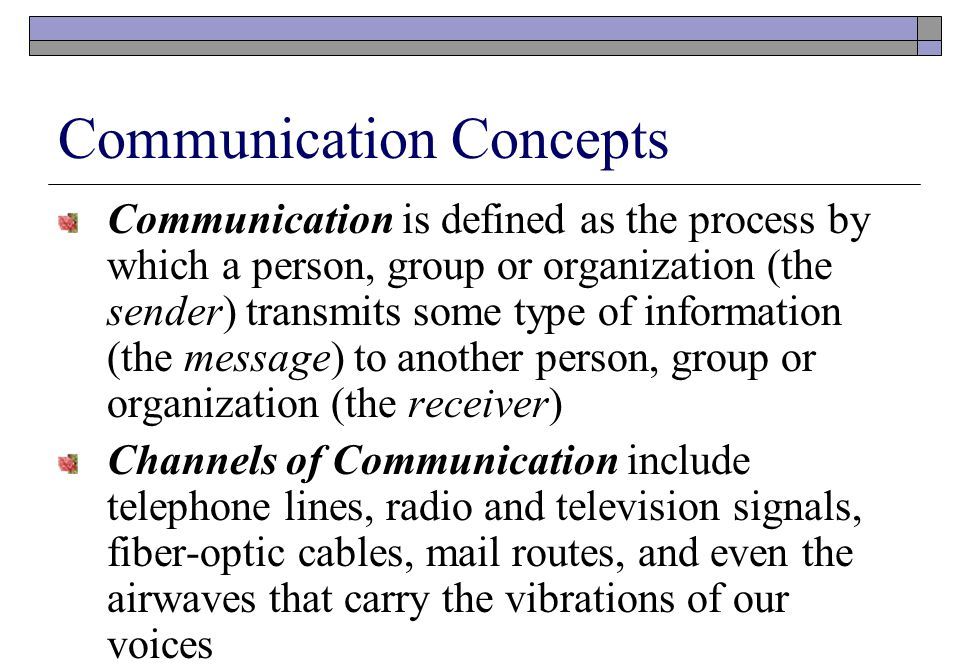 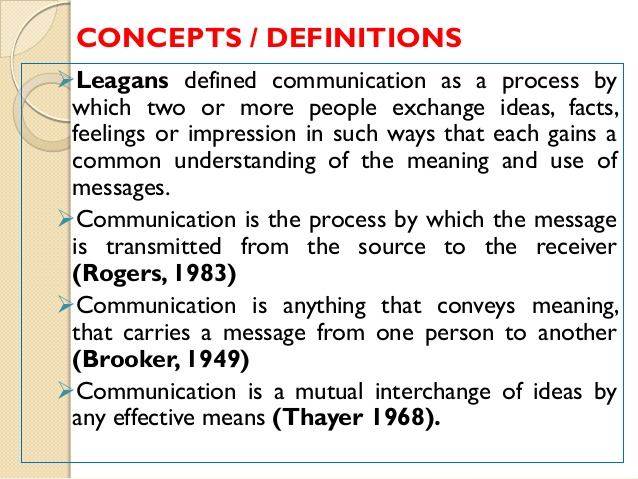 Make Communication more Effective
 

1. Clarity and Completeness
2. Proper Language
3. Sound Organisation Structure
4. Consistent Behaviour
5. Gestures and Tone
5. Gestures and Tone
6. Feedback
7. Orientation of Employees
8. Empathetic Listening and Avoid premature Evaluation
9. Motivation and Mutual confidence
10. Use of Grapevine
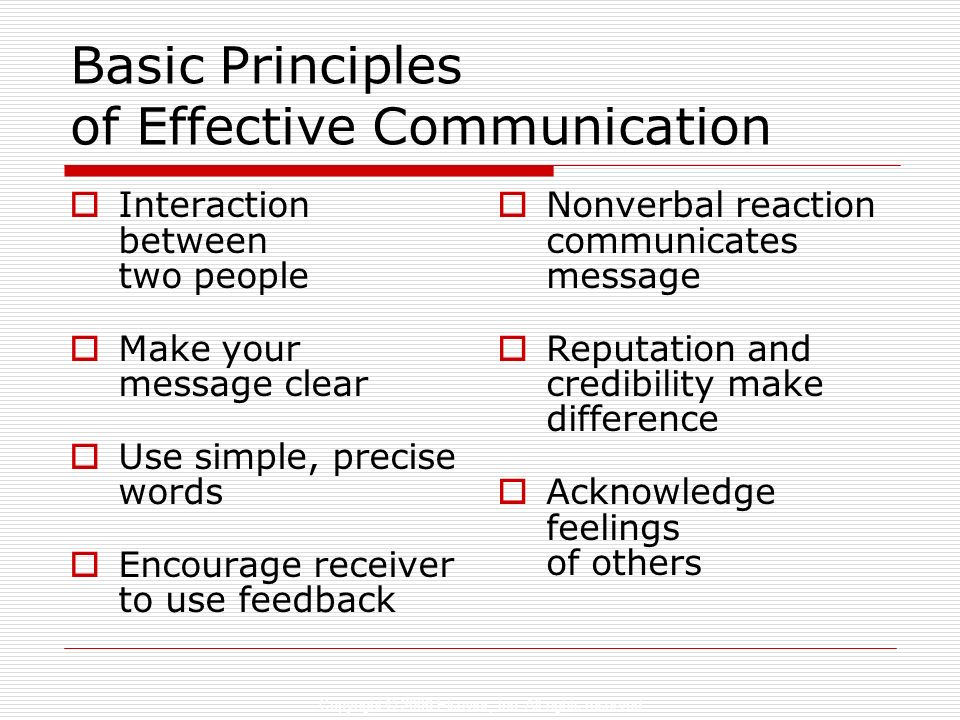 THANKS